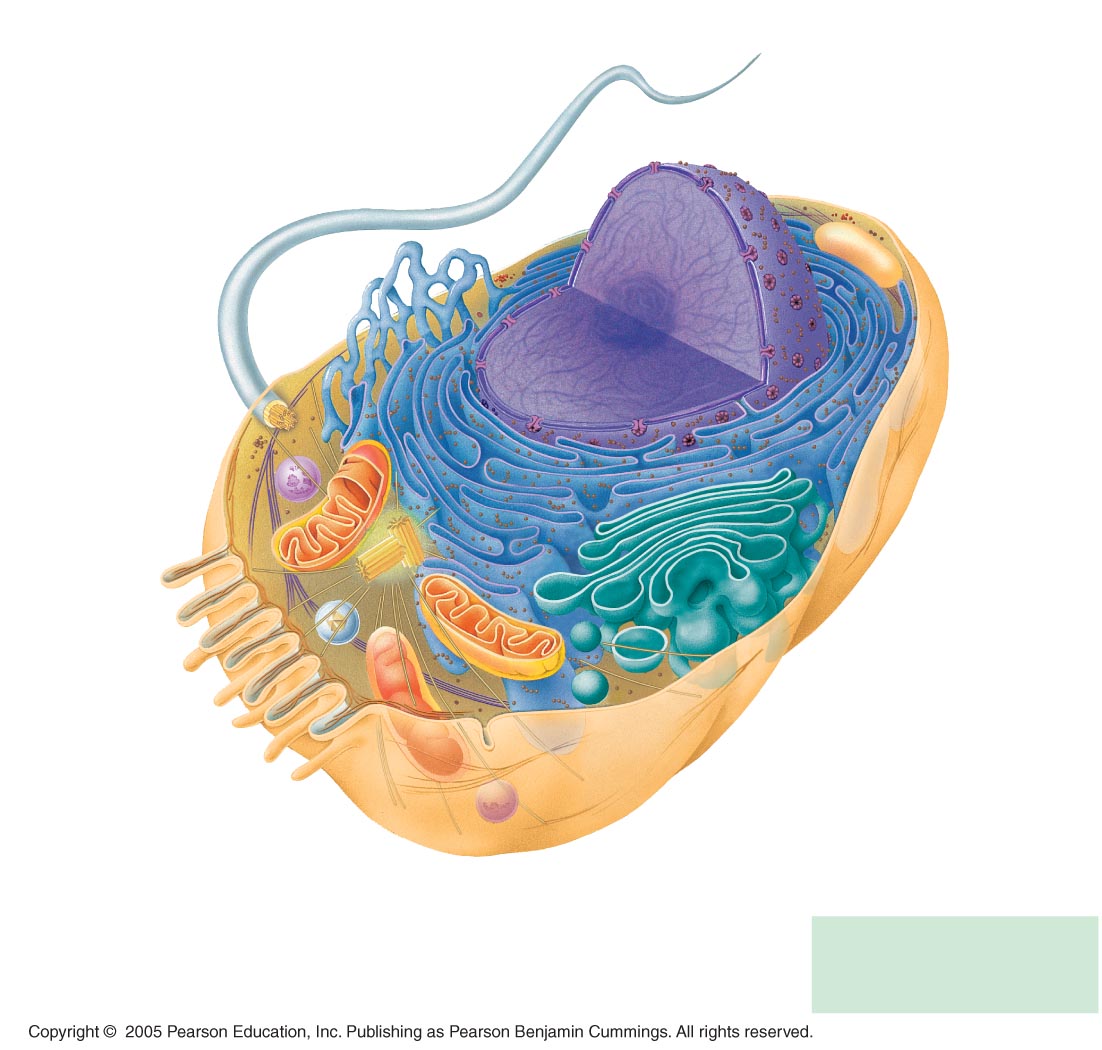 ENDOPLASMIC RETICULUM (ER
Nuclear envelope
Flagellum
Rough ER
Smooth ER
NUCLEUS
Nucleolus
Chromatin
Centrosome
Plasma membrane
CYTOSKELETON
Microfilaments
Intermediate filaments
Microtubules
Ribosomes:
Microvilli
Golgi apparatus
Peroxisome
Mitochondrion
Lysosome
In animal cells but not plant cells: Lysosomes
Centrioles
Flagella (in some plant sperm)
Centrifugation & Quantification
Cellular Structure
Centrifugation
Beer-Lambert Equation
Absorption Efficiency
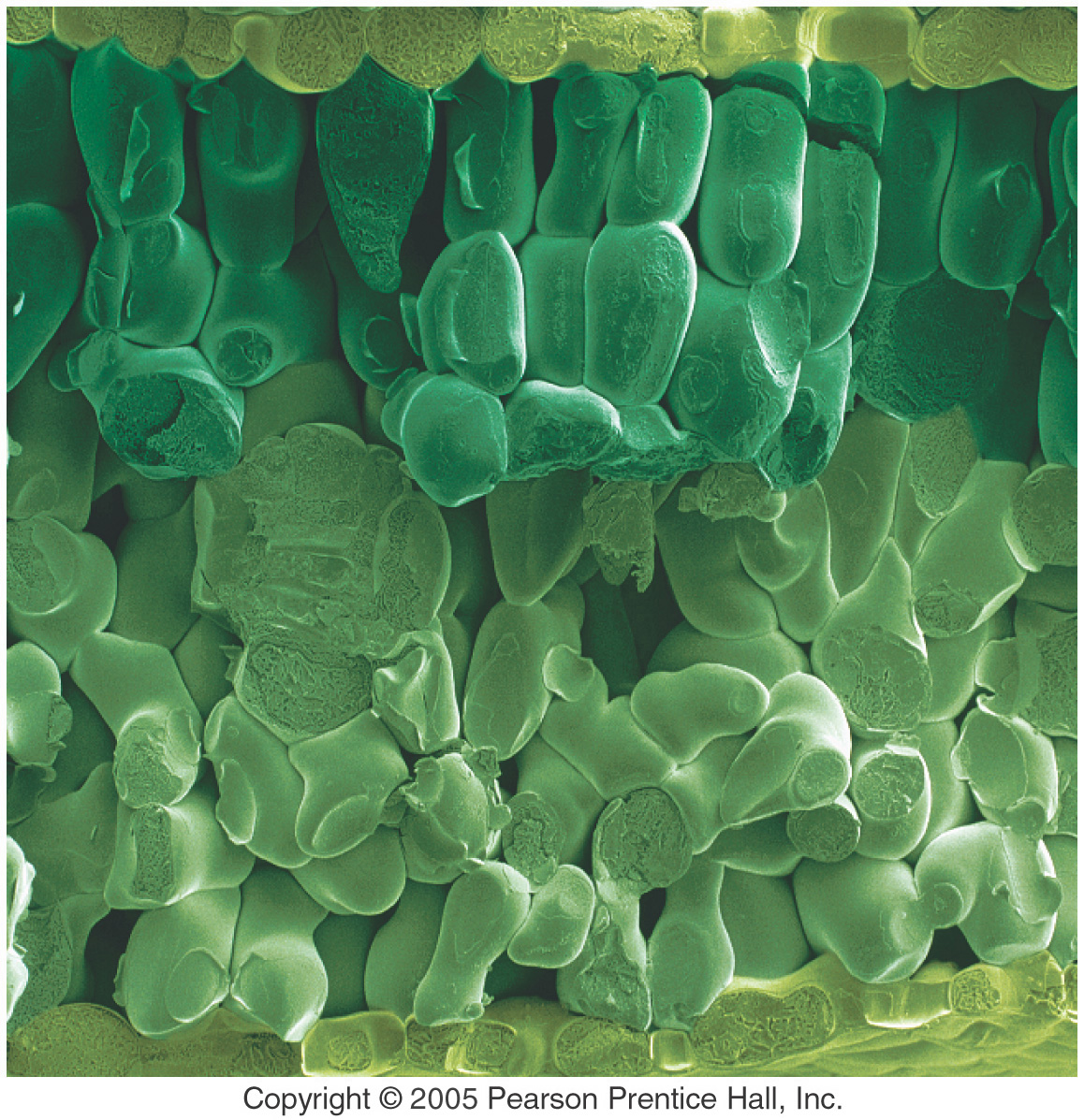 Cells In a Leaf
Energy-Related Organelles:Mitochondria
Bounded by double membrane
Cristae – Infoldings of inner membrane that encloses matrix
Matrix – Inner semifluid containing respiratory enzymes
Involved in cellular respiration
Produce most of ATP utilized by the cell
4
Energy-Related Organelles:Chloroplast
Bounded by double membrane
 Inner membrane infolded
 Forms disc-like thylakoids, which are stacked to form grana
 Suspended in semi-fluid stroma
 Green due to chlorophyll
 Green photosynthetic pigment
 Found ONLY in inner membranes of chloroplast
5
Captures light energy to drive cellular machinery
Photosynthesis
Synthesizes carbohydrates from CO2 & H2O
Makes own food using CO2 as only carbon source
Energy-poor compounds converted to enery rich compounds
Chloroplast structure includes:
Thylakoids, membranous sacs, stacked to form a granum
Stroma, the internal fluid
6
Purification of Cell Parts
Understanding the roles of each cell component depends on methods to break (lyse) cells and separate cell components for analysis

Cell lysis is accomplished by various techniques: 
	blender, sonication, tissue homogenizer, hypotonic solution
Separation of cell components generally involves centrifugation
Cell Fractionation
Cell fractionation takes cells apart and separates the major organelles from one another
Ultracentrifuges fractionate cells into their component parts
Cell fractionation enables scientists to determine the functions of organelles
Biochemistry and cytology help correlate cell function with structure
Forces Resulting from Spinning
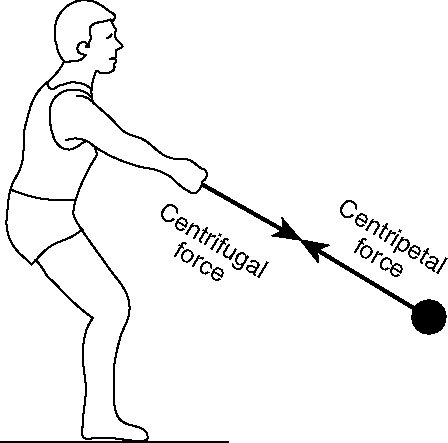 Centrifugation
A centrifuge is used to separate particles or even macromolecules: 
- Cells
- Sub-cellular components
- Proteins
- Nucleic acids
Basis of separation:
- Size
- Shape
- Density 
Methodology:
- Utilizes density difference between the particles/macromolecules and the medium in which these are dispersed
- Dispersed systems are subjected to artificially induced gravitational fields
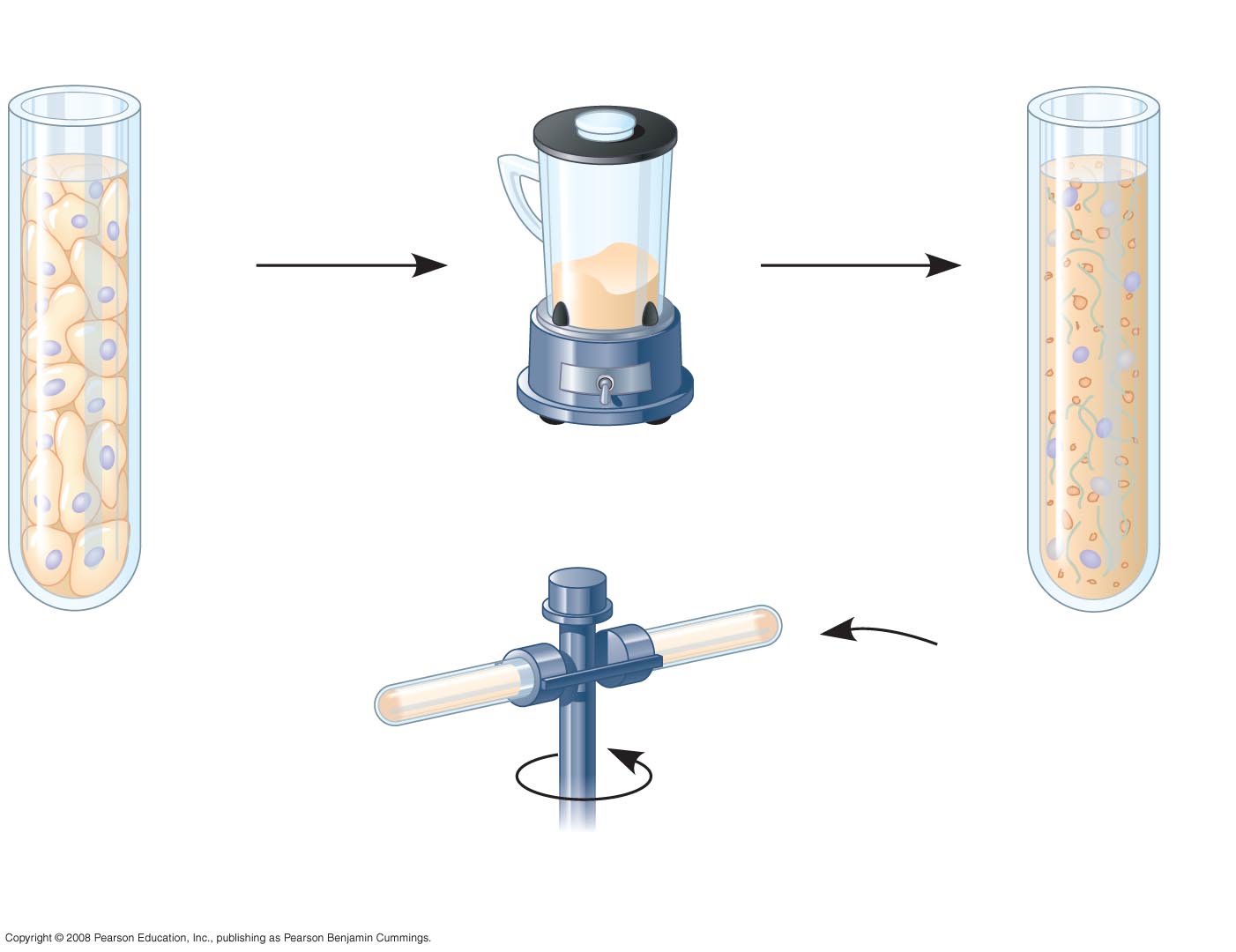 Homogenization
Tissue
cells
Homogenate
Differential centrifugation
Fixed Angle
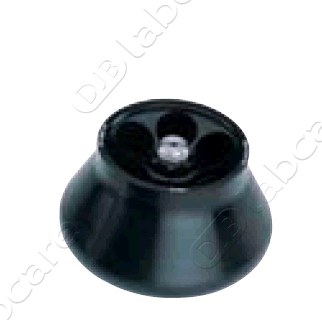 Swinging Arm
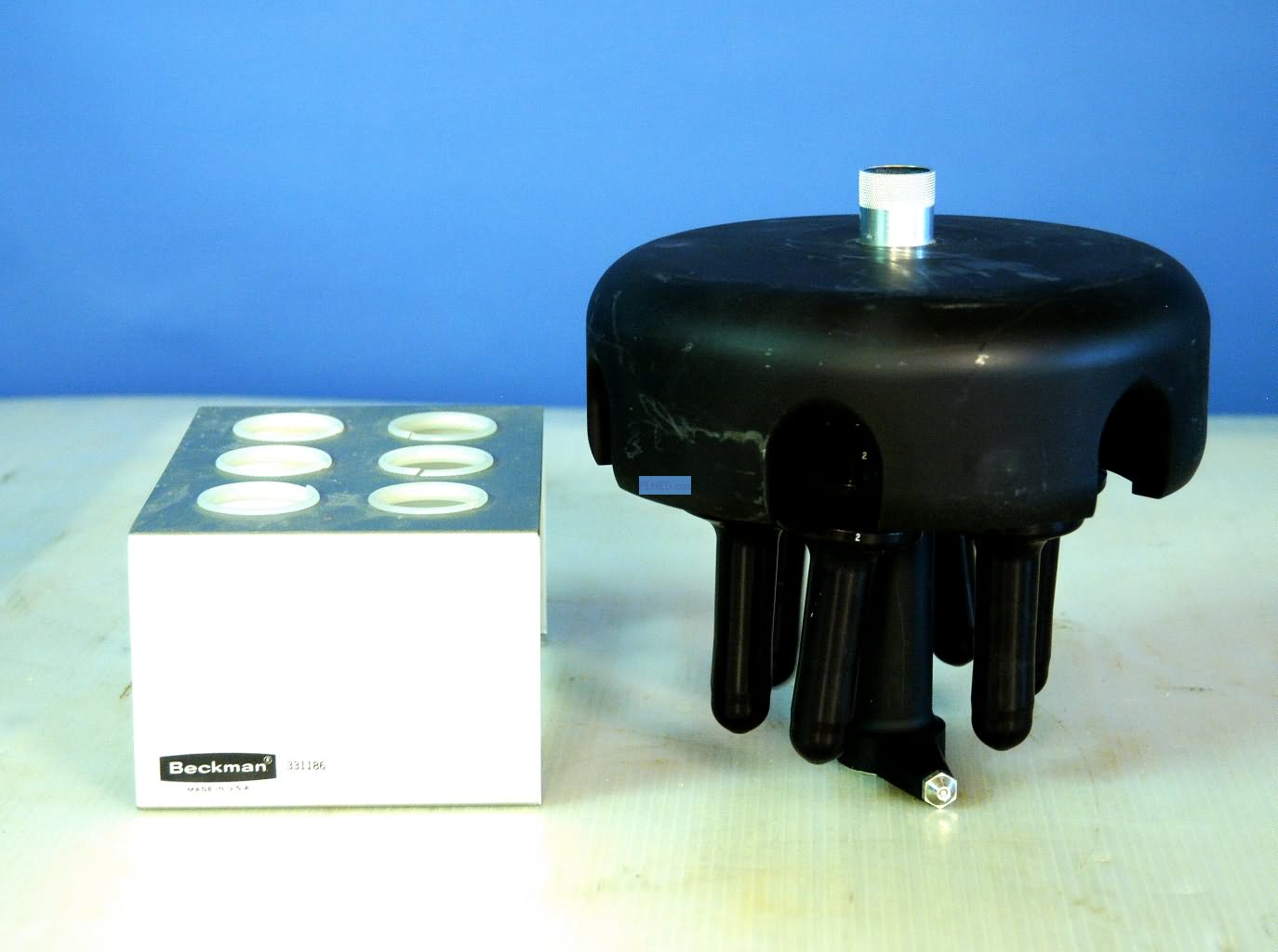 axis of rotation
Swinging-bucket
g
At rest
Spinning
g
Fixed-angle
Centrifuge Rotors
[Speaker Notes: There are two traditional types of rotor: swinging-bucket and fixed-angle
1 In the swinging-bucket rotor, at rest, the tube and bucket are vertical and the meniscus of the liquid is at 90° to the earth’s vertical centrifugal field. 
2 During acceleration of the rotor the bucket, tube and meniscus reorient through 90° in the spinning rotor’s radial centrifugal field.
3 In the fixed-angle rotor only the meniscus is free to reorient – one of the reasons why open-topped tubes in particular must not be filled beyond the recommended level in a fixed-angle rotor, if spillage is to be avoided.]
axis of rotation
rmax
rav
rmin
a
rmin
rmin
rav
rav
rmax
rmax
b
c
Sedimentation path length
Geometry of Rotors
[Speaker Notes: The g-force or relative centrifugal force (RCF) in a rotor tube increases linearly with the radius, so the geometry of the tube with respect to the axis of rotation is important in determining the suitability of a rotor for a particular particle separation.
1 The rotor (or tube) of the swinging-bucket rotor (a) is routinely described by three parameters, the rmin, rav and rmax (the distance from the axis of rotation to the top, midpoint and bottom of the tube) and the RCF at each point is described as gmin, gav and gmax.
2 In a fixed angle rotor the value of rmin, rav and rmax (and the corresponding RCFs) is modulated by the angle of the tube to the vertical; the difference between rmin and rmax being greater in a rotor whose tubes are held at a wide angle to the vertical (b) than in one with a narrow angle (c).
3 The sedimentation path length of the rotor (or tube) is rmax – rmin. For tubes of equal volume and dimensions, the sedimentation path length is longest for a swinging-bucket rotor and shortest for a narrow-angle fixed-angle rotor, although in Training File 2 rotors are described, which have even shorter sedimentation path lengths.]
v = velocity of sedimentation
d = diameter of particle
l = density of liquid
p = density of particle
 = viscosity of liquid
g = centrifugal force
Stokes Equation
[Speaker Notes: Different types of biological particle may be resolved on the basis of differences in their size and/or density.]
Use of a NOMOGRAM
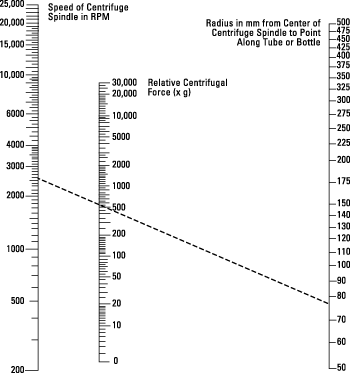 Use in Lab
Types of Centrifugation
Differential Centrifugation: Rate-Zonal Centrifugation
Isopycnic Centrifugation: Density Equilibrium Centrifugation
Differential Centrifugation
This is the most common method of fractionating cells
Fractionation is the separation of the different organelles within the cell
Differential Centrifugation
Density of liquid is uniform
Density of liquid << Density of particles
Viscosity of the liquid is low
Consequence:
	Rate of particle sedimentation depends mainly on its size and the applied G-force.
[Speaker Notes: Differential centrifugation is the simplest of the techniques used to resolve different types of biological particle and it is best illustrated by considering how it is applied to the partial purification of organelles from a tissue homogenate.]
Size of Major Cell Organelles
Nucleus				4-12 m
Plasma membrane sheets	3-20 m
Golgi tubules			1-2 m
Mitochondria			0.4-2.5 m
Lysosomes/peroxisomes	0.4-0.8 m
Microsomal vesicles		0.05-0.3m
[Speaker Notes: The data in this graphic refers principally to the organelles from mammalian liver. Organelles from other tissues and from cultured cells may show some significant differences in detail. Under normal homogenization conditions sheets of plasma membrane are only obtained from an intact tissue such as liver. The recovery of Golgi tubules in the homogenate is also more commonly associated with tissues rather than with cultured cells.]
Decant supernatant
1000g/10 min
3000g/10 min
etc.
Differential Centrifugation of a Tissue Homogenate
[Speaker Notes: In subsequent rounds of centrifugation and decantation, the RCF or the RCF and the centrifugation time are increased in order to pellet smaller and smaller particles. Each pellet is resuspended in the homogenization medium for analysis.]
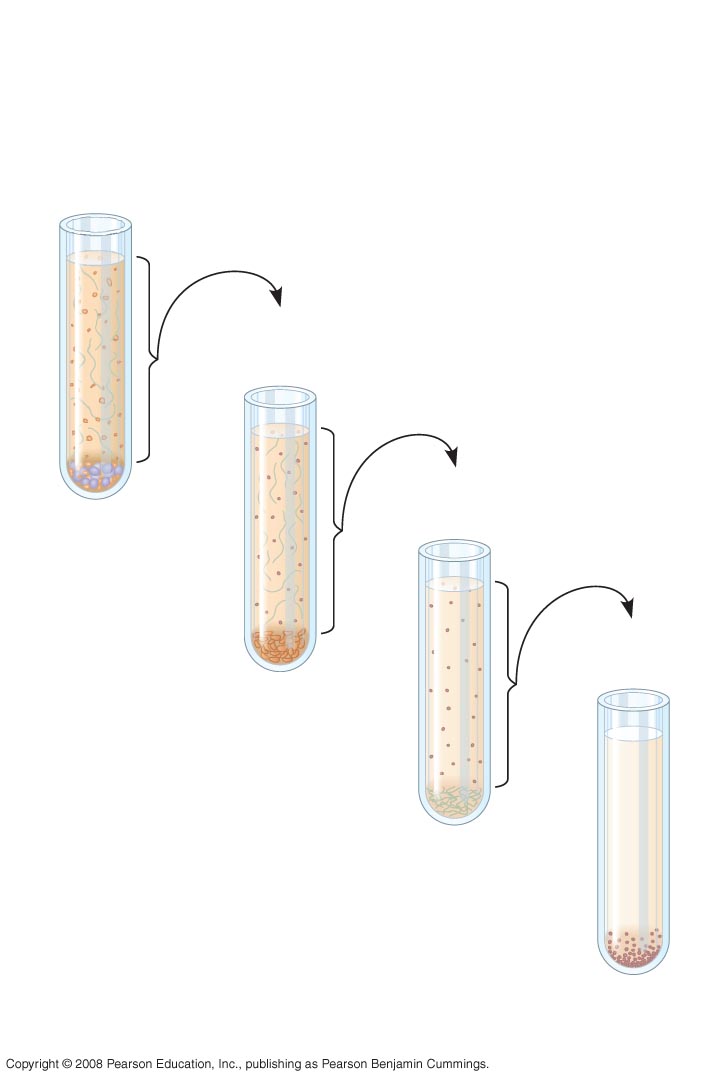 1,000 g
(1,000 times the force of gravity)
10 min
Supernatant poured into next tube
20,000 g
20 min
80,000 g
60 min
Pellet rich in nuclei and cellular debris
150,000 g
3 hr
Pellet rich in mitochondria (and chloro-plasts if cells
are from a plant)
Pellet rich in “microsomes” (pieces of plasma
membranes and cells’ internal membranes)
Pellet rich in ribosomes
[Speaker Notes: Figure 6.5 Cell fractionation, part 2]
Cell Fractionation by Differential Centrifugation
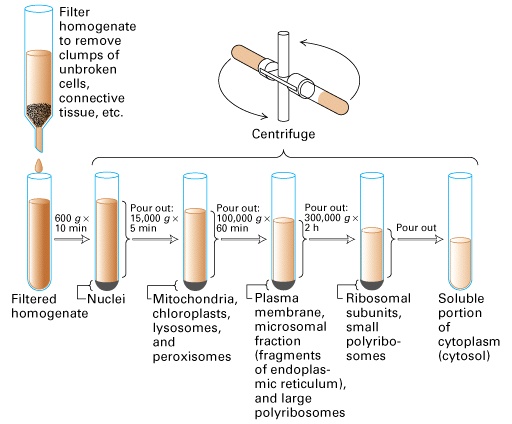 Differential Centrifugation
Poor resolution and recovery because of:
Particle size heterogeneity
Particles starting out at rmin have furthest to travel but initially experience lowest RCF
Smaller particles close to rmax have only a short distance to travel and experience the highest RCF
[Speaker Notes: Particles which, because of their starting position close to the meniscus, fail to pellet at a particular RCF and time, then contaminate the smaller particles in the next round of centrifugation. The problem of contamination of pellets by smaller particles, again by virtue of their starting position (close to the bottom of the tube) which should ideally remain in the supernatant, is also compounded by simple entrapment by the rapidly sedimenting larger particles. This can be overcome to some extent by resuspending the pellet in homogenization medium and repeating the centrifugation (so-called “washing the pellet”) two or three times. Repeated resuspension of the pellet however is tedious, time-consuming and may lead to further fragmentation of the particles. This procedure is however often used for the isolation of reasonably pure heavy mitochondria for oxidative phosphorylation studies.]
Swinging-bucket rotor:
Long sedimentation path length
gmax >>> gmin
Fixed-angle rotor:
Shorter sedimentation path length, gmax > gmin
Differential Centrifugation
[Speaker Notes: The problem of poor recovery and resolution associated with the movement of particles through the suspending medium is less pronounced as the sedimentation path length of the rotor is reduced. Low-angle fixed-angle rotors will therefore provide better separations than swinging-bucket rotors. The downside of using low-angle fixed-angle rotors is that the pellets are less compact. Because the centrifugal field is radial, only in swinging-bucket rotors is the pellet located at the bottom of the tube; as the tube angle gets less so the pellet gets displaced further up the wall of the tube.]
Density Barrier
Discontinuous
Continuous
Density Gradient Centrifugation
[Speaker Notes: To improve the resolution of particles in an homogenate, the various differential centrifugation fractions may be further fractionated in a density gradient. There are three basic formats: (i) a density barrier comprises just two layers, one of which is the sample; (ii) discontinuous gradients usually comprise 3-5 layers of different density, but can be as many 12 and (iii) continuous gradients in which the density increases smoothly (but not necessarily in a linear fashion) from top to bottom rather than step-wise as in (i) and (ii). Techniques for making gradients are presented in Training File 2.]
Least dense
Most dense
How Does a Gradient Separate Different Particles?
[Speaker Notes: In this hypothetical situation, a mixture of three particles is placed on top of a continuous density gradient. The red and green particle are approximately the same size and much larger than the densest magenta particles.]
Stokes Equation
When p > l : v is +ve 
When p = l : v is 0
When p < l : v is –ve
[Speaker Notes: So long as p>>l then the particle will move down through the gradient at a rate determined mainly by d. All particles as they move through the gradient will be retarded by the increasing viscosity () but accelerated by the increasing g-force. As the particle approaches that part of the gradient whose density is the same as its own density then p - l will approach zero and the particle will slow down and finally stop moving.]
1
2
3
4
5
Buoyant density banding Equilibrium density bandingIsopycnic banding
[Speaker Notes: Returning to our hypothetical situation.
All three types of particle start off sedimenting at a rate approximately proportional to their size. The low density red particles soon start to slow down as p approaches l and then stop when p = l. Later the green particles also slow down and stop at a higher density. The magenta particles being much smaller take a much longer time to reach their final banding position; this is called buoyant density, equilibrium density or isopycnic banding.
The problem for the magenta particles is that they have to travel through the banded red and green particles which may cause loss of resolution. In this respect, it may be advantageous to stop the centrifugation at stage 3, when there is separation of the three types of particle but the small magenta ones have not interacted with the banded larger ones. This is not an equilibrium position however, the magenta particles are separated on the basis of their sedimentation velocity and the centrifugation time is therefore critical.
The final equilibrium position is not dependent on the radial thickness of the sample layer, so long as all the particles are given sufficient time to reach their banding density. The Stage 3 position is dependent on the radial thickness of the sample layer, since neither the magenta nor green particles have reached an equilibrium position.]
1
2
3
3 Formats for Separation of Particles According to Density
When density of particle < density of liquid V is -ve
[Speaker Notes: Equilibrium density banding can be achieved using different sample loading formats. Three particles are considered red, green and magenta, whose density increasers in that order. The magenta particles are however much smaller than the other two particles.
Format 1 is the familiar one in which the sample is layered on top of the gradient and all of the particles sediment to their buoyant density. In Format 2 the sample is placed in a dense medium beneath the gradient and all of the particles float to their banding position. The time taken for particles to reach their banding density is dependent mainly on their size. In Format 2 the small dense magenta particles only have a short distance to move – all particles will reach banding density more quickly in Format 2.
In Format 3 the particles are randomly distributed in the gradient (i.e. they are suspended in the solutions from which the gradient is made), particles will either sediment or float to their banding density. The lack of an interface between the sample and the gradient in Format 3 also avoids any transient build-up of particles which can occur in Formats 1 or 2 when the particles move from the sample zone into the gradient.]
Density Barrier
Discontinuous
Continuous
I
II
Resolution of Density Gradients
[Speaker Notes: Density barriers or discontinuous gradients, because of their very nature, tend to produce sharp bands of material at interfaces or at the meniscus or as a pellet, but continuous gradients are likely to provide the highest resolution, even though the bands will be broader (due to particle heterogeneity) and harvesting of the banded material may be less easy (see Training File 2). Density barriers can be used to isolate the least dense particle (I) or the most dense particle as a pellet (II).]
Organelle Separation by Isopycnic Centrifugation
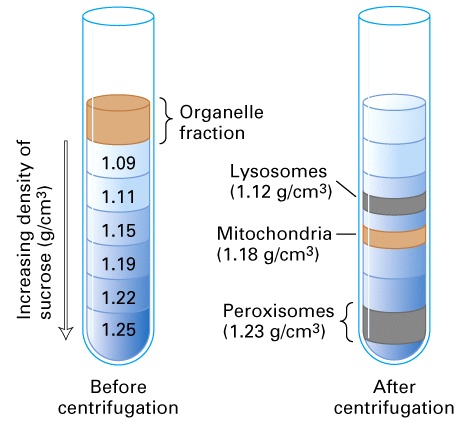 Isopycnic Centrifugation
The density gradient is formed 
during the centrifugation.


The sample is dissolved in solution
of dense salt (e.g., CsCl, Cs2(SO4))




The macromolecules of the biological
sample seek an area in the tube
where the density is equal to their
respective densities
Densities of Biological Material
Separation of Particles According to Size
p >> l : v is +ve for all particles throughout the gradient
[Speaker Notes: Separation of particles purely on the basis of size, is very little encountered in subcellular membrane fractionation, but it is the only way of fractionating particles of identical or very similar density, such as proteins of different molecular mass and ribosomal subunits. The absolute requirement is a linear gradient whose density never approaches that of the particles, so that p - l never becomes rate-limiting. This is relatively easy only for particles such as proteins or ribonucleoproteins which have such high densities. A 5-20% sucrose gradient is often used for protein fractionation and this gradient is more or less isokinetic. In an isokinetic gradient, the forces which tend to decelerate the sedimentation velocity of the protein molecules (the increasing viscosity and decreasing p - l  factor) and the increasing RCF which accelerates the molecules are balanced out, so that the molecules move at approximately the same velocity through the gradient – ideal conditions for sedimentation velocity separations. This condition is almost impossible to achieve for organelles which have different sizes and densities.
To maintain high resolution the sample size must be small (<8%) of the gradient volume, since the radial thickness of each zone of particles depends on the radial thickness of the sample. The density of the sample zone is often low so that the particles rapidly form a narrow zone on top of the gradient (zone sharpening).]
SAFETY during Centrifugation
A rotor spinning at high speed is DANGEROUS
Always balance the tubes, to avoid damaging the centrifuge or yourself.
Never open a centrifuge that is spinning
Centrifuges generate aerosols
SAFETY
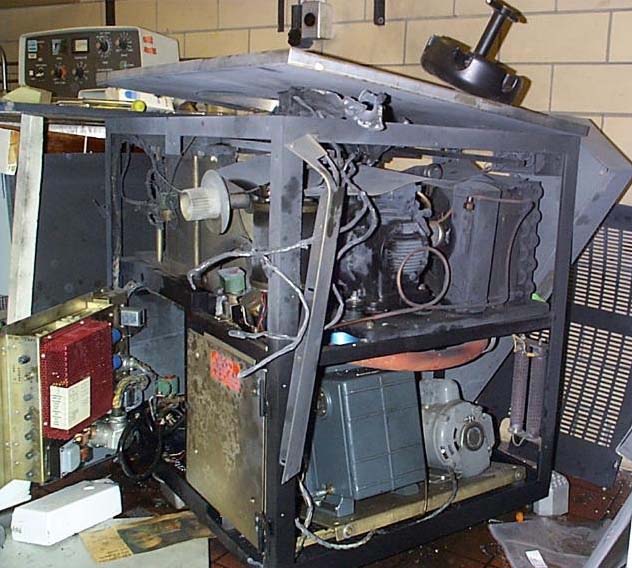 Balance your Tubes, Always!!
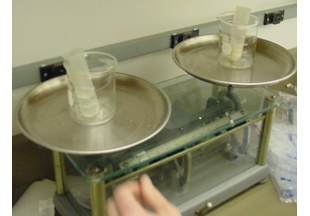 Load Tubes Evenly
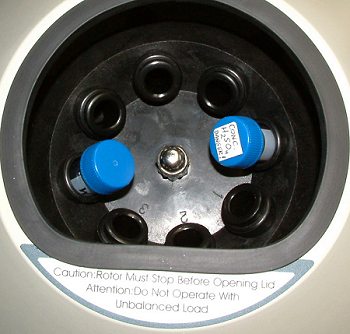 Organelle Separation Procedure
Cut tissue in an ice-cold isotonic buffer. It is cold to stop enzyme reactions, isotonic to stop osmosis and a buffer to stop pH changes.
Grind tissue in a blender to break open cells.
Filter to remove insoluble tissue
Quantitation of Concentration
UV/vis Absorption
Limitation of Beer-Lambert Equation
Correct Choice of Wavelength
Spec 20
cuvette
slit
source
detector
Beer’s Law
A = -logT = log(P0/P) = ecL
T = Psolution/Psolvent = P/P0
Works for monochromatic light
Compound x has a unique e at different wavelengths
Color of the sample
Remember:
Solution absorbs red appears blue-green
Solution absorbs blue-green appears red
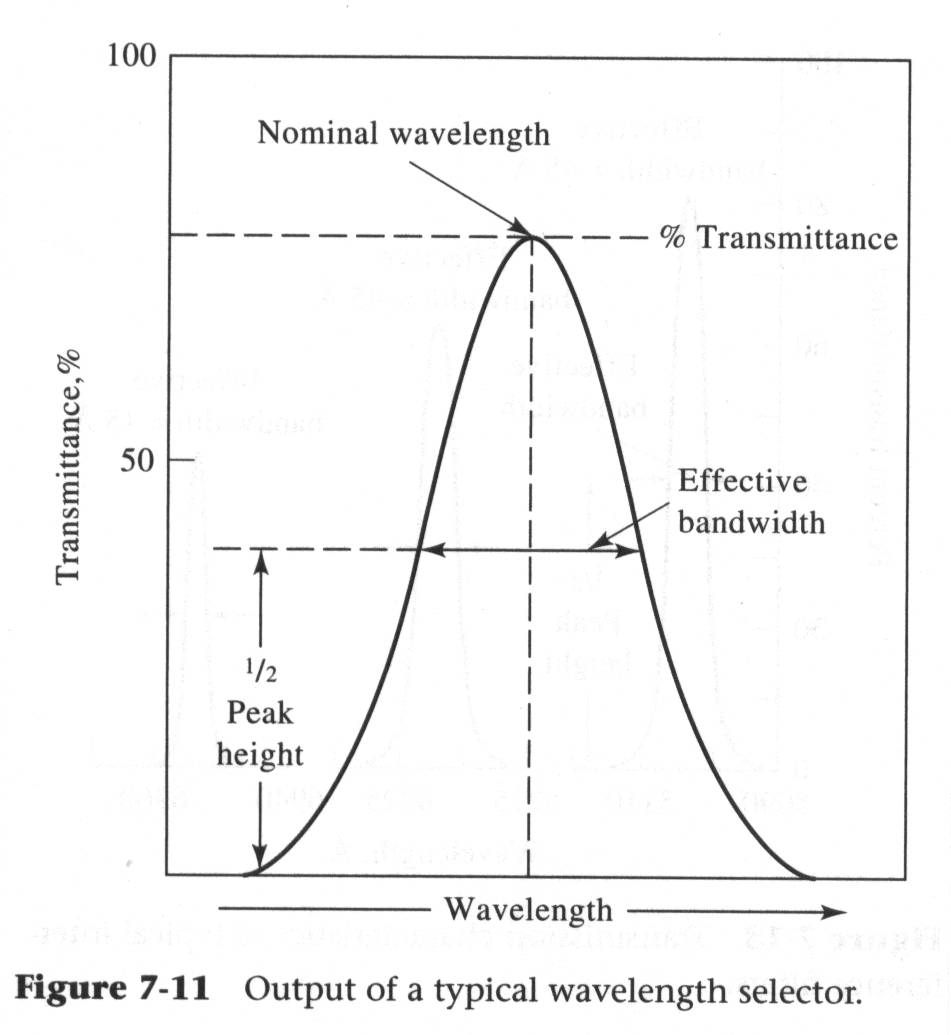 Types of Electronic Transition
Three types
Involving p, s, and n electrons
Involving d and f orbital electrons
Charge transfer electrons
Beer’s Law Analysis
Choice of wavelength
Typically choose wavelength of maximum absorbance
May deviate from this to avoid an interference
Different Shapes and Sizes of Cells
Cuvette
The cuvettes for use in the Spec 20 resemble small test tubes. 
Each cuvette is marked so that it can be positioned properly in the sample holder.
The mark is at the top of the cuvette and must be positioned toward the front of the spectrophotometer when taking measurements. 
Handle these tubes with extreme care to keep both the inside and outside surfaces clean and free of scratches.
Cleaning the Cuvette:
NEVER use a brush to clean the inside of the cuvette.
Rinse the tube with distilled water a few times
Add about 1 mL of the solution to be measured. Tilt and turn the cuvette so that the solution has contact with all the surfaces. Discard this solution and repeat this rinse once more.
Fill the cuvette about 3/4 full of the solution you wish to test.
Wipe the outside of the cuvette with a lint-free, soft tissue (a Chemwipe) to remove any moisture or fingerprints from the outside surface.
Spectronic 20
W filament light source
Grating dispersion
340 - 640 nm at 20±2.5 nm
Overview of Spectronic 20
Spectronic 20 is a spectrophotometer. 
A spectrophotometer measures the intensity of a light beam before and after it passes through a sample and compares these two intensities.
The Spec 20 reports two types of measurements: percent transmittance (%T) and absorbance (A). 
Percent transmittance is the ratio of the intensity of the light passing through the sample to the intensity of the light shining on the sample multiplied by 100%. 
Absorbance is the log of the transmittance. 
The Spec 20 can measure absorbance and transmittance over a range of wavelengths. 
You must select a wavelength and calibrate the instrument at that wavelength before making any measurements.
Generic Operating Instructions
Connect the Spectronic 20 to an electrical outlet.
 Turn on the instrument with the zero adjust/on-off control and allow about five minutes warm-up time. 
Turn the wavelength control knob to select the desired wavelength.
Calibration 0 %T
With no sample tube in place and the cover closed, turn the zero adjust knob to bring the meter to 0% transmittance.
Calibration 100 %T
Fill the spectrophotometer tube to about 2/3 with distilled water. Make sure that the outside of the tube is clean and dry (do not handle the tube on the sides so as to avoid fingerprints) and insert it in the cuvette holder, pushing it all the way down and aligning it so that the reference line on the cuvette holder matches a line (or other mark) on the tube. Close the cover of the cuvette holder.
Adjust the light control knob on the spectrophotometer so that the meter reads 100% transmittance. 
calibration should be repeated before each absorbance measurement.
Measuring the Sample
Fill (to 2/3) a tube with the solution to be determined. 
Wipe the outside of the tube to remove water and fingerprints and insert into the cuvette holder, aligning as above. Close the cover and read the % transmittance (or absorbance) from the meter scale.
The same sample tube should be used for all absorbance measurements. 
Care must be taken to align the tube in exactly the same way each time. 
A separate tube may be used for the distilled water blank, but again always align it in the same way.
Because the sample may be heated in the light beam or photochemical decomposition may occur,
 the absorbance reading should be made quickly after the tube is inserted.
It is good practice to read and record the % transmittance meter reading and to convert to absorbance later. 
The transmittance scale is linear and thus less subject to reading error than the logarithmic scale.
Calibrating the Spectronic 20
Plug in and turn on the Spec 20. It must warm up for 30 minutes before use. A schematic of an older instrument is shown at the left.
Set the instrument to the proper wavelength by turning the knob located on the right hand surface of the spectrophotometer. The wavelength setting can be seen through the window next to the knob.
Obtain a properly cleaned cuvette and fill it about 3/4 full of the reference solution (usually water).
With no cuvette in the sample holder, close the cover and rotate the zero light control knob (left front knob) to display a reading of 0.0% transmittance. Provided that the instrument is not turned off and this knob is not moved, no other adjustments to this control are needed.
Place the reference solution cuvette in the sample holder, close the cover, and rotate the light control knob (front right knob) to display a reading of 100.0% transmittance. This procedure must be repeated every time measurements are taken at a new wavelength or if several measurements are made at the same wavelength.
Requirement for Report
Tabulate all the absorbance of each tube measured.
Tabulate all the concentration of chlorophyll in each tube.
Graph the relationship between absorbance and tube number
Graph the concentration vs. tube number. 
Attention: The unit of concentration.